БЛОКАДА ЛЕНИНГРАДА8 сентября 1941 – 27 января 1944
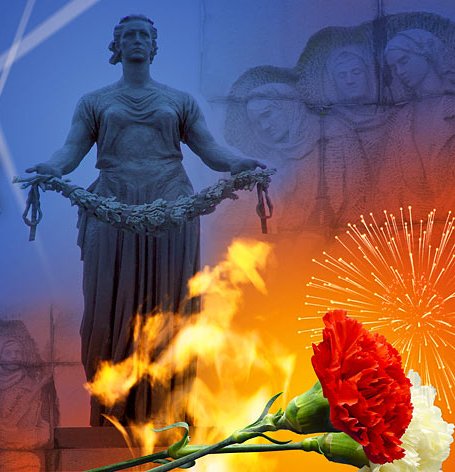 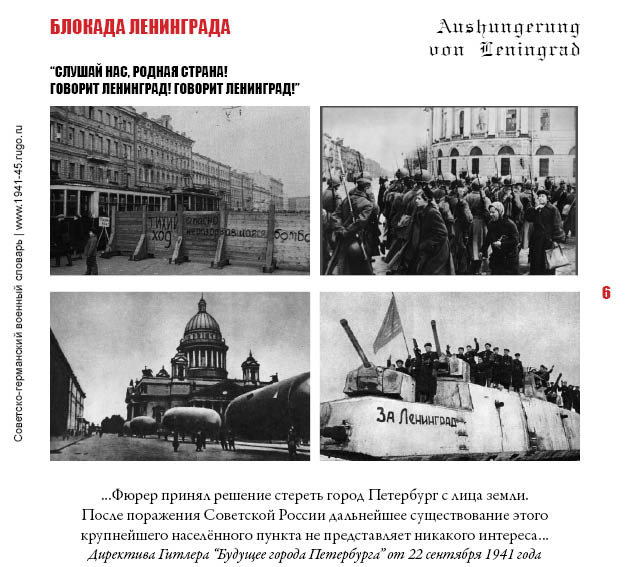 Блокадный Ленинград
Хлеб блокадного Ленинграда
Блокадная пайка хлеба
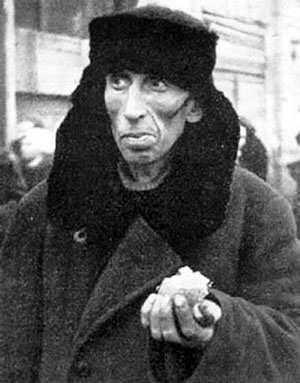 Дневник Тани Савичевой
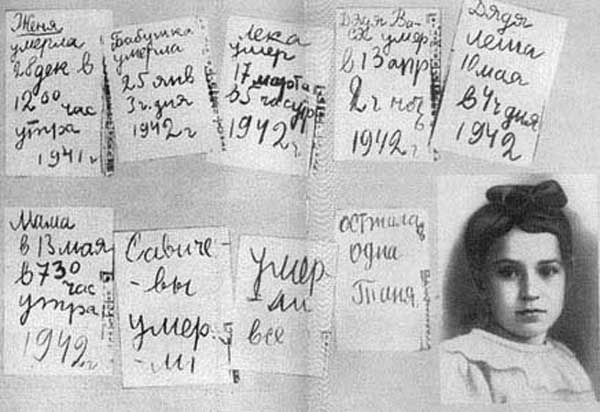 8 сентября 1941 г. - 27 января 1944 г.
Пискаревское кладбище
Пискаревское кладбище
Пискаревское кладбище
Пискаревское кладбище
Прокладывание Дороги жизни
Дорога жизни через Ладожское озеро. 1942 г.
Прорыв блокады Ленинграда. 1943 г.
«Разорванное кольцо блокады»